The Genetic Implications of Congenital Heart Disease
Olivia Heltman
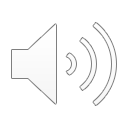 What Took Place?
The Big Picture 
Genetic implications of Congenital Heart Disease in Zebrafish 
The Science Behind It 
Gene conservation in Zebrafish
Use of Green Fluorescent Proteins (GFP) to identify conserved phenotypes 
My Project 
Investigation of genes conserved in other organisms, specifically Ciona intestinalis 
The Technical Skills Implemented 
Pipetting proficiency 
Polymerase Chain Reaction (PCR) 
Gel electrophoresis
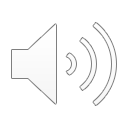 How I Was Impacted
What I learned
Implications of research 
Critical thinking 
Operating in a professional lab setting 
Skills I Acquired 
Technical skills: pipetting, PCR, Gel electrophoresis 
Scientific reading understanding 
Most Important Takeaways
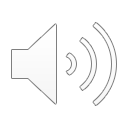 Moving Forward
Future Plans Given What I Learned 
Interested in furthering lab-based research 
Plan to resume studies in medicine 
Would like to expand scientific understanding in the field of cardiology 
How I will Implement These 
Take ahold of professional opportunities 
Expand my network
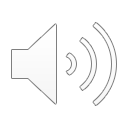 Acknowledgements:
PI: Joshua Waxman 
Mentor: Ugo Coppola 

Thank you!